Η αγαπημένη μου εποχή
Μελίνα
Χρυσοβαλάντου
Δ2
2017-18
Μελίνα
Η αγαπημένη μου εποχή είναι το καλοκαίρι και μου αρέσει γιατί κάνουμε πολλά μπάνια και τρώμε παγωτό.Σε αυτή την εποχή ο ήλιος λάμπει και ο καιρός είναι ζεστός.
Μελίνα
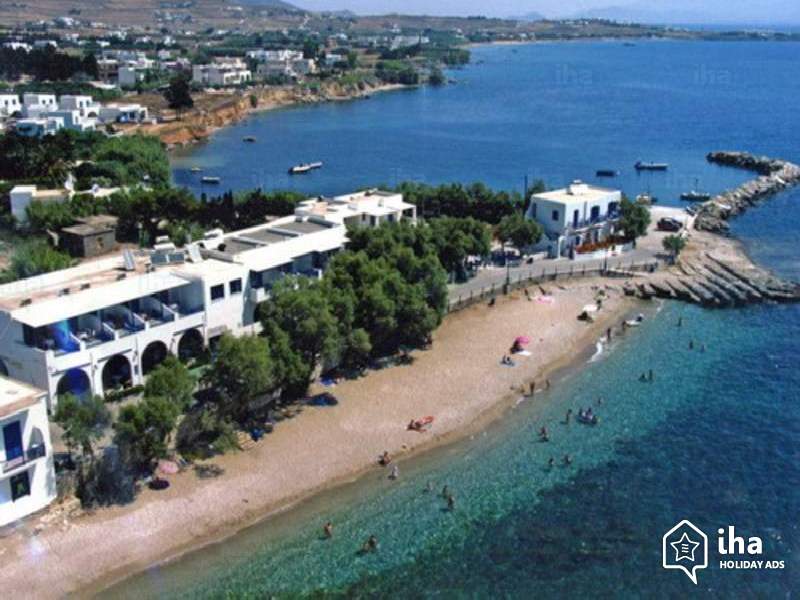 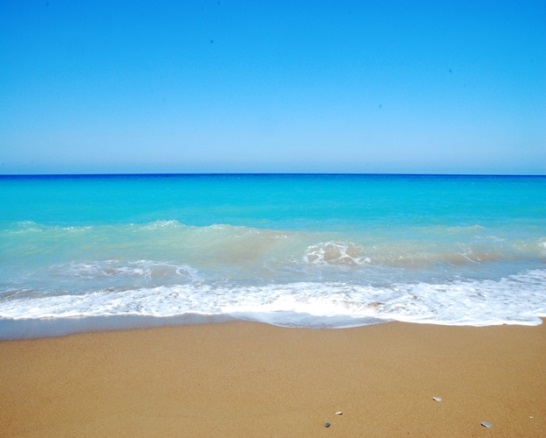 Χρυσοβαλάντου
Η αγαπημένη μου εποχή είναι  ο Χειμώνας και μου αρέσει γιατί ρίχνει πολύ  χιόνι και παίζουμε όλη την μέρα έξω. Σε αυτή την εποχή κάνει πολύ  κρύο,ο καιρός συννεφιάζει και ρίχνει πολύ βροχή.
Χρυσοβαλάντου
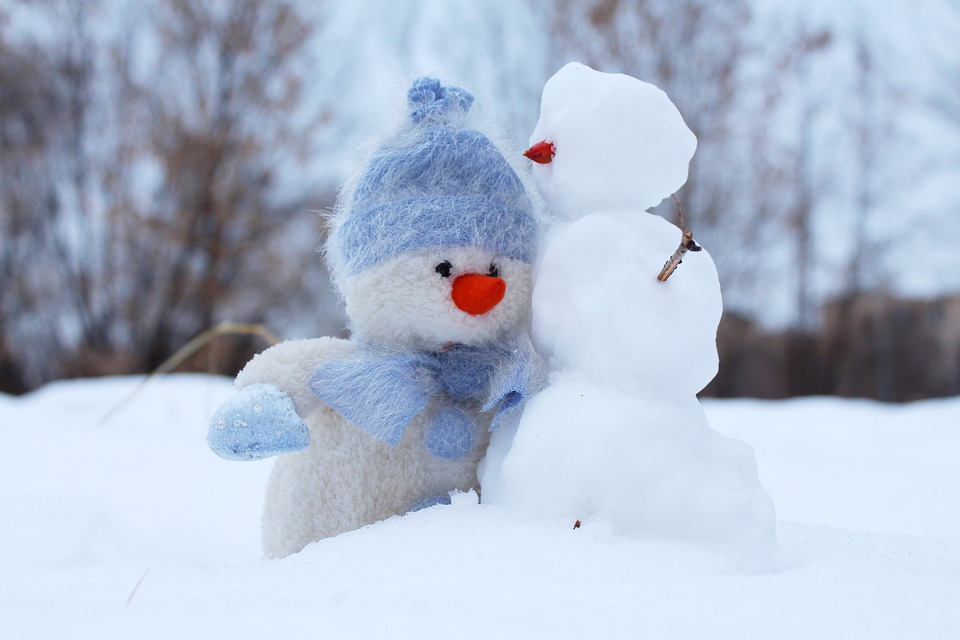 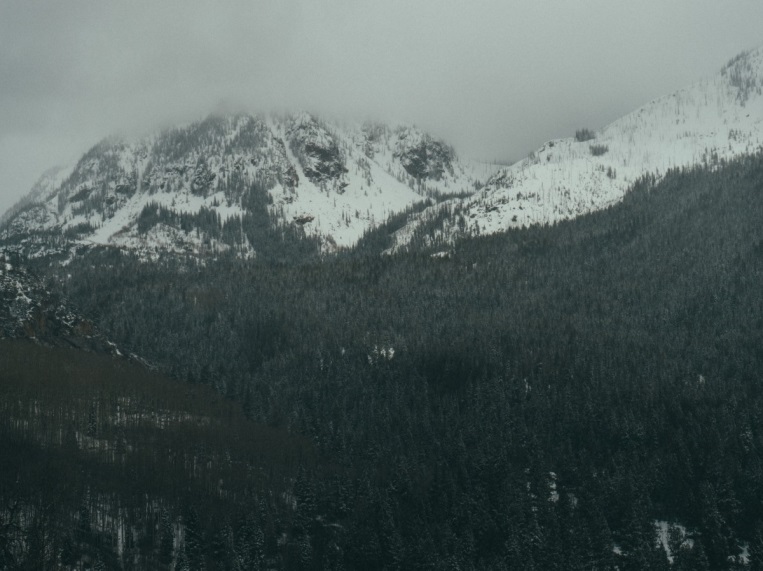 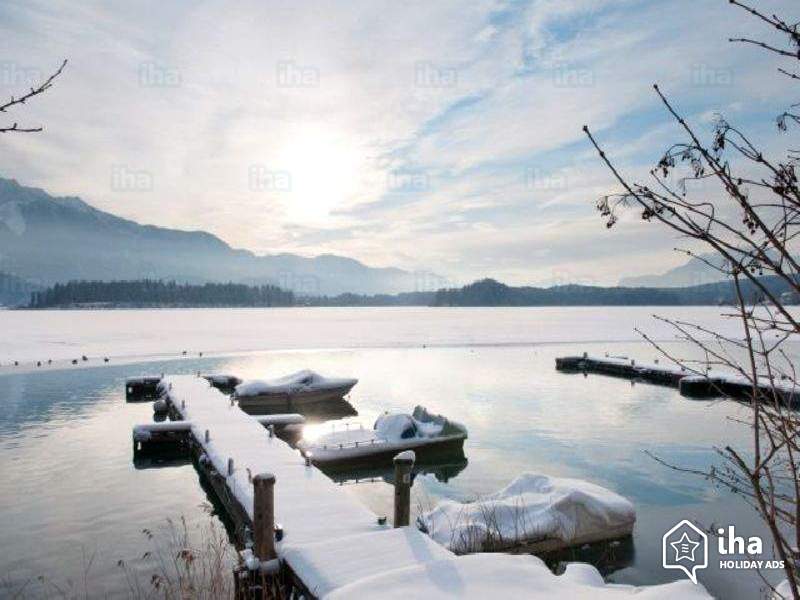